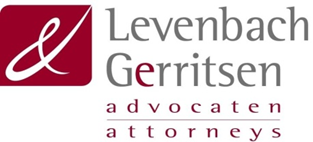 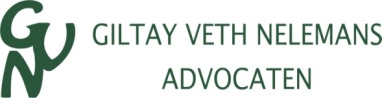 Vanaf 1 oktober samen op één adres–een nieuwe strategische samenwerking
Beech Avenue 178, Schiphol Rijk
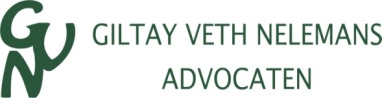 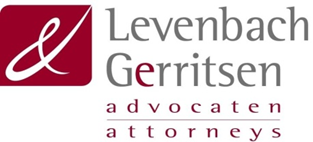 ‘Pressure cooker’
Quick scan van positie, tegen vaste prijs
Ontzorgen van cliënten
Ketenregisseur, netwerk aan specialisten
Branchegericht
Luchtvaart, vastgoed, groene sector, zorg
Filosofie
lean and mean, proactief, dichtbij de cliënt